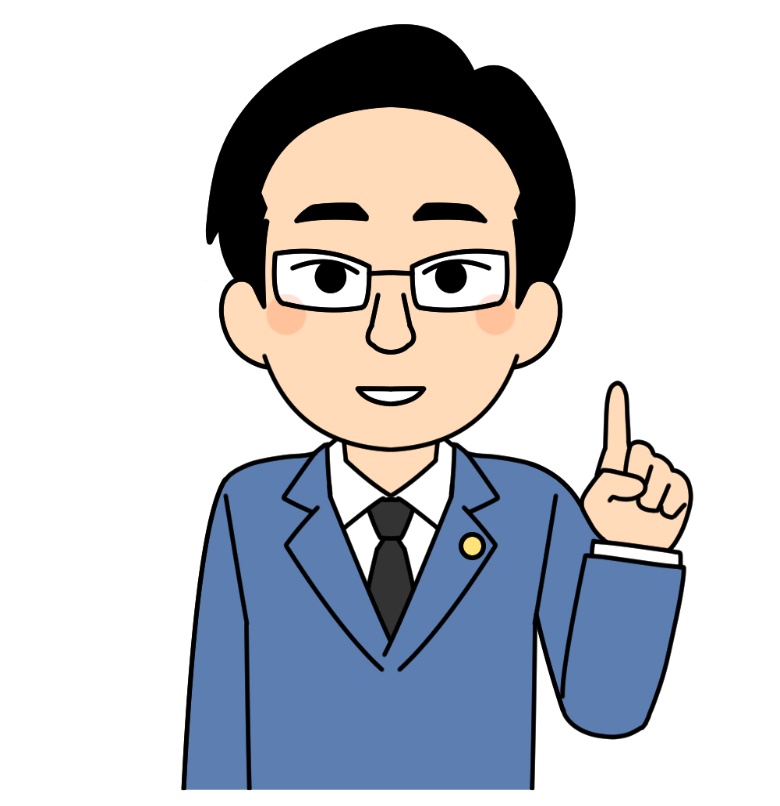 カードを使って　人財定着率・求人応募率　　　　　　　　　　　　アップ
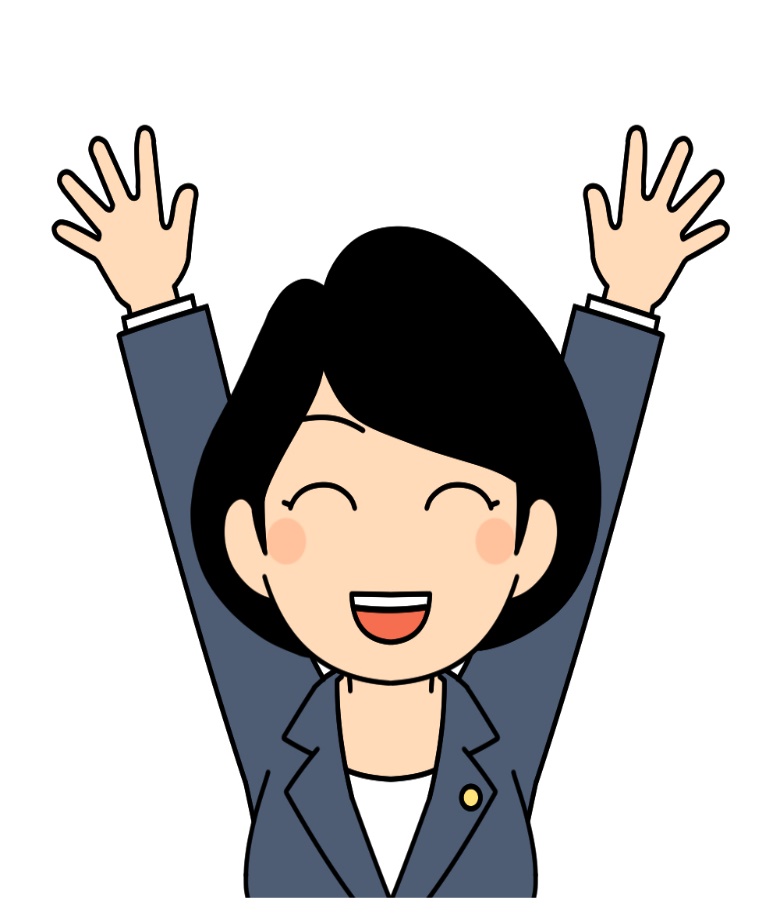 中小企業診断士・弁護士
　　　　藤　堂　　武　久
自己紹介　中小企業診断士・弁護士　藤堂武久２００８年　弁護士登録２０１３年　独立開業２０１３年　中小企業診断士登録　弁護士として活動を開始したところ、多くの人々が手遅れになってしまっており、役に立てないケースを多く経験したことから、トラブルを予防し未然に防ぐ活動をすべく、中小企業診断士として、情報発信活動、講演・研修、経営相談業務に携わるようになる。　特に、元々、労働問題に携わっていたことから、関連して、人財の採用・定着・育成に携わるようになる。　延べ講演・研修回数６３５回超、延べ受講者数１４，２５１名超、　延べ経営相談回数５７２回超　（２０２３年４月末時点）取得資格　心理学検定特１級、消防設備士（甲１）、第２種電気工事士、　２級建築施工管理技士補、マンション管理士、管理業務主任者、宅地建物取引士、　　行政書士
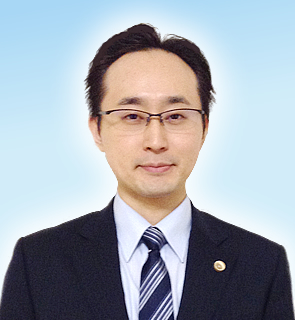 多くの方が　手遅れ・・・
どうすれば早く相談してもらえるのか？
・採用・定着・育成・トラブル
川下から　川上へ
突然ですが
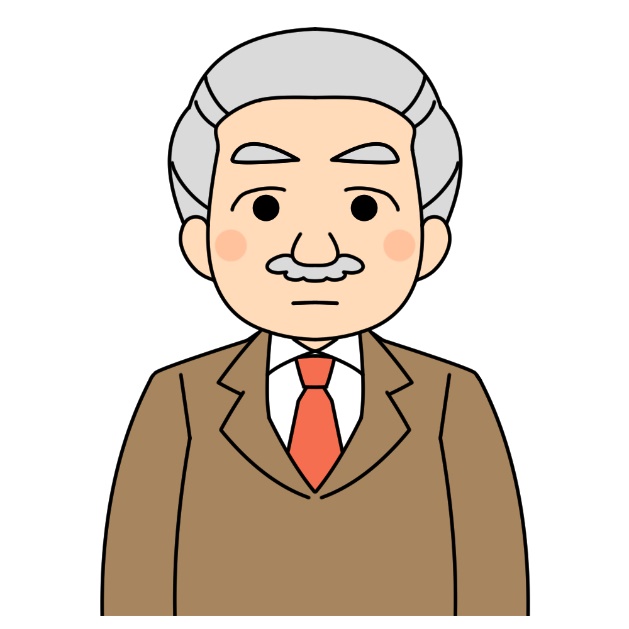 Ａ部長
中小企業
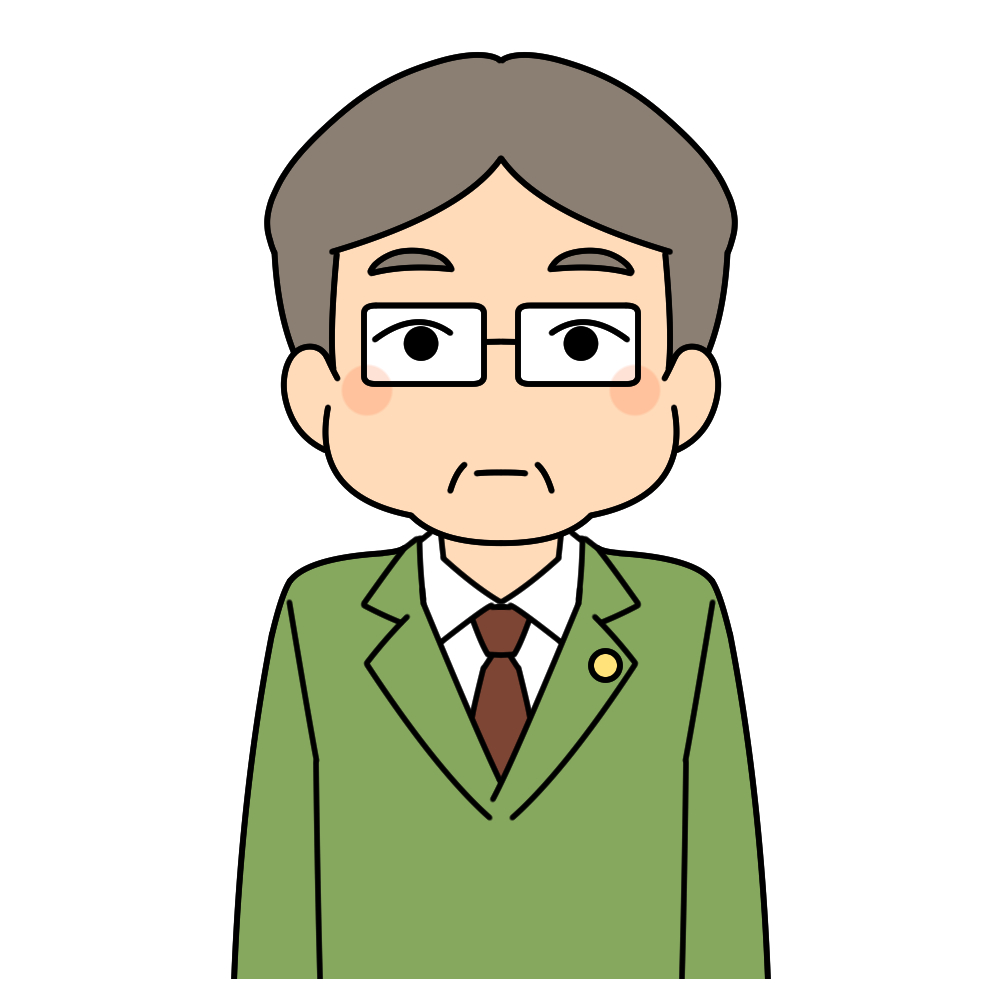 Ｂ課長
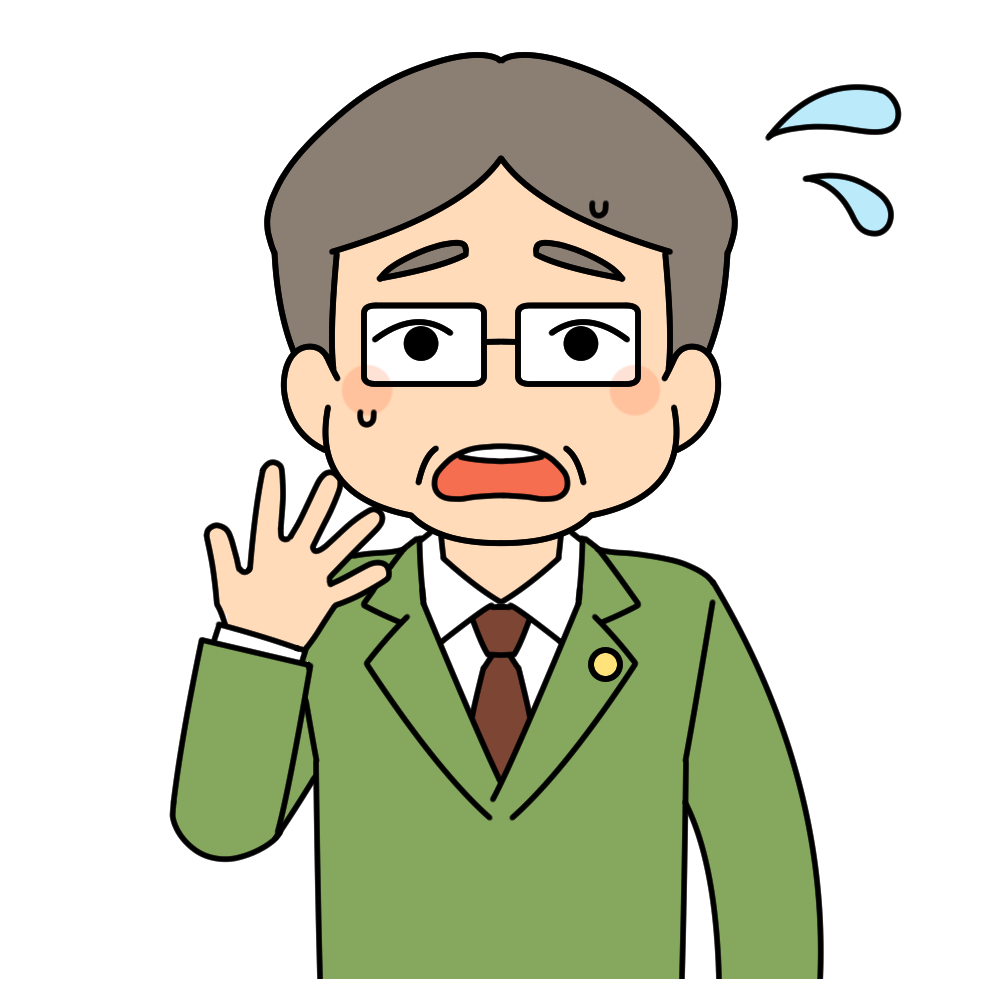 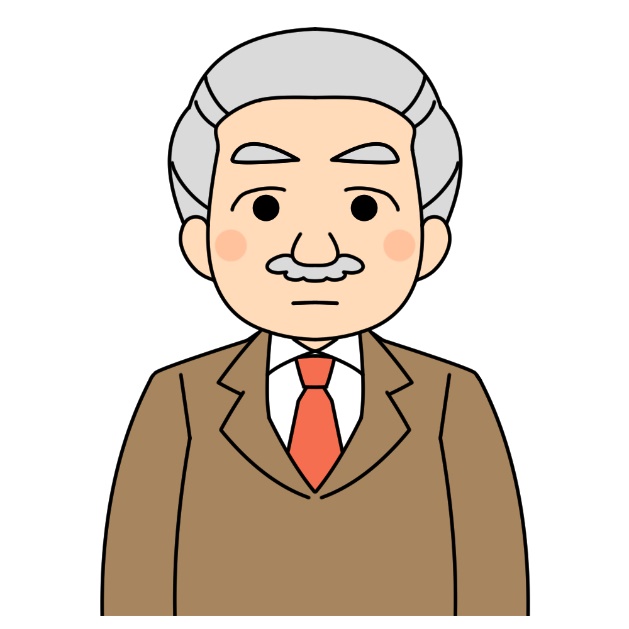 社員　３名　　退職届
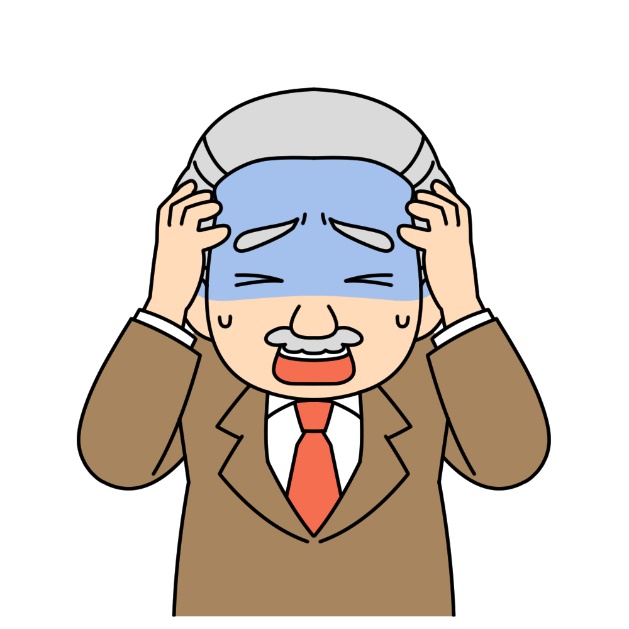 求人の応募は？
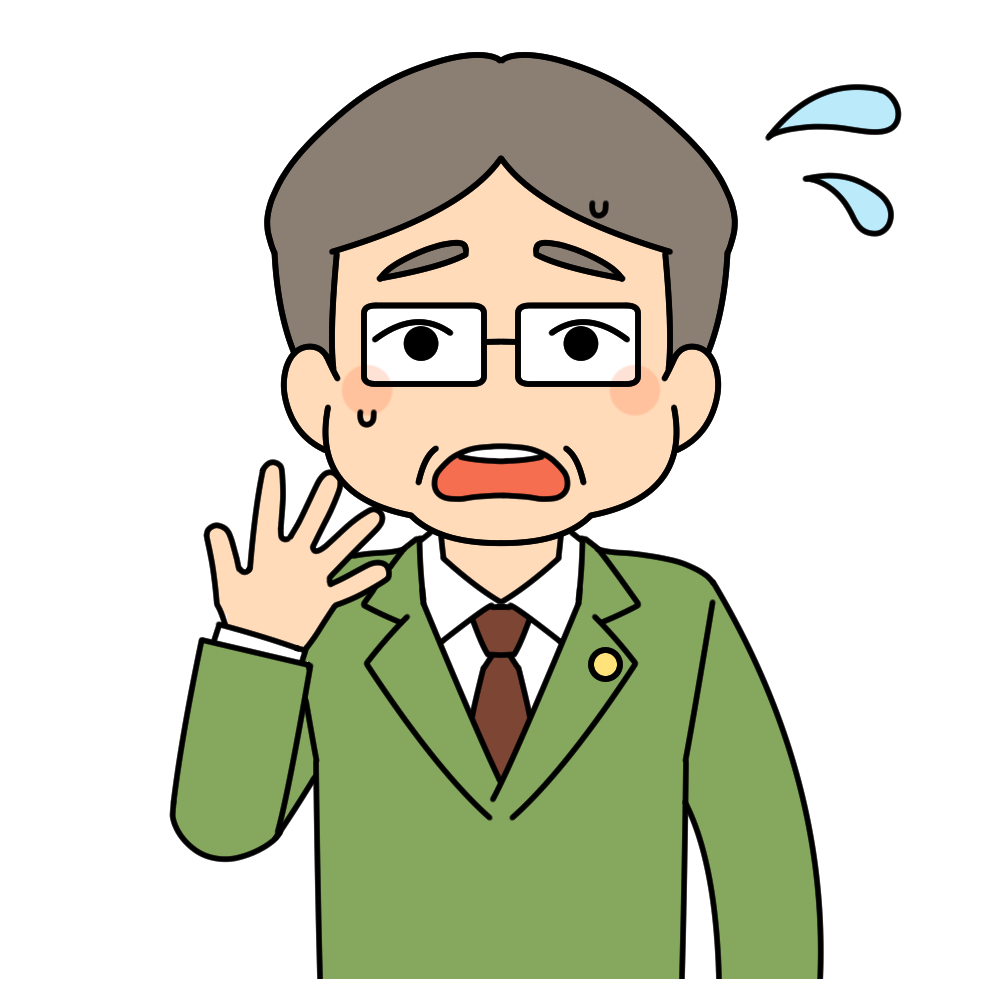 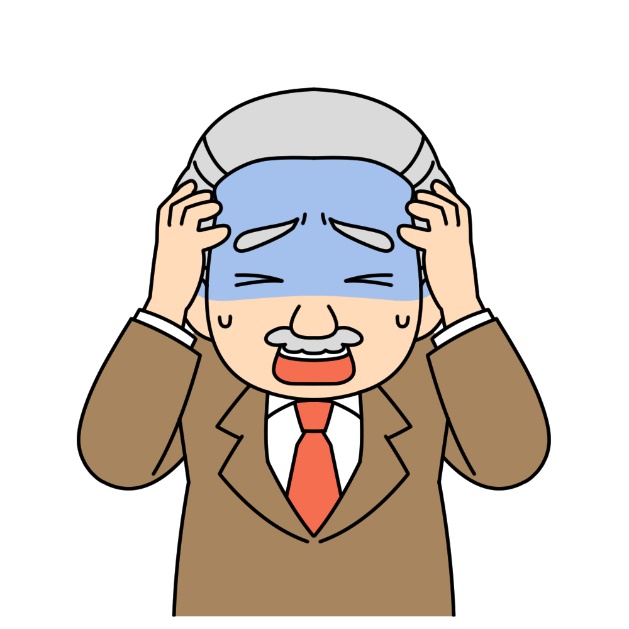 人手不足全国的な問題
対策
テーマ
『カードを使って　人財定着率・求人応募率　　　　　　　　　　　アップ』

　　アイデア
考え方の枠組みフレームワーク「ステップ」
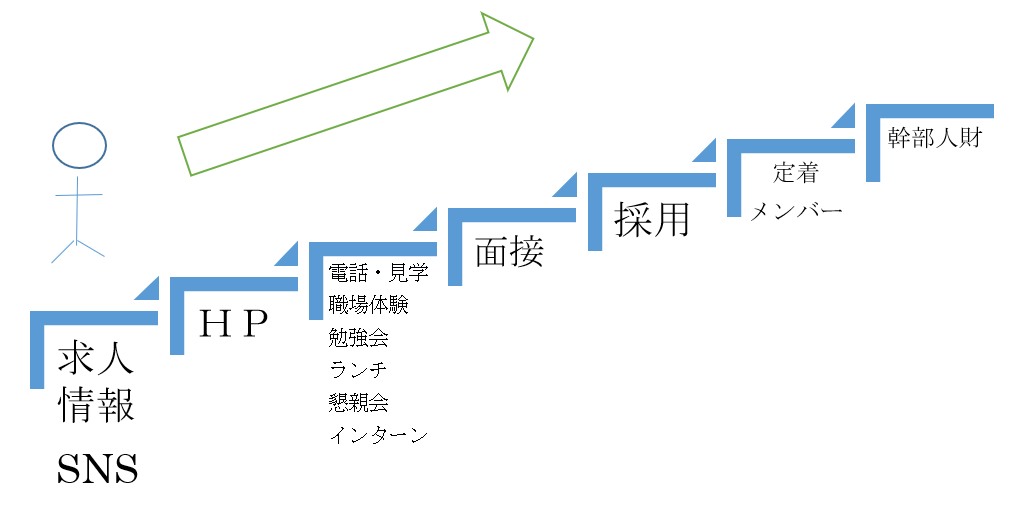 採用⇒退職　の繰り返しは辛い・・・そこで　定着率アップ⇒求人募集　　という順番
定着率　　アップ
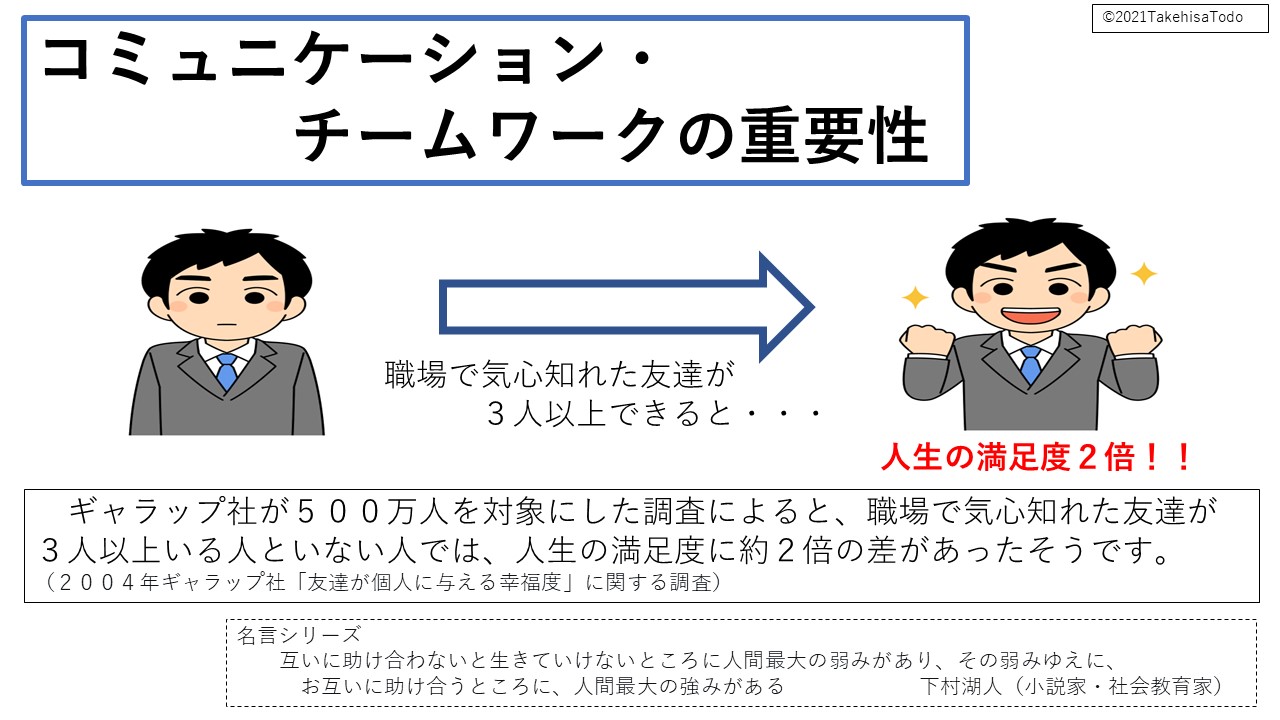 ほかにも　アイデアは　　　沢山ある
職場の満足度アップ
アイデア①ありがとうのコミュニケーション　が飛び交う職場
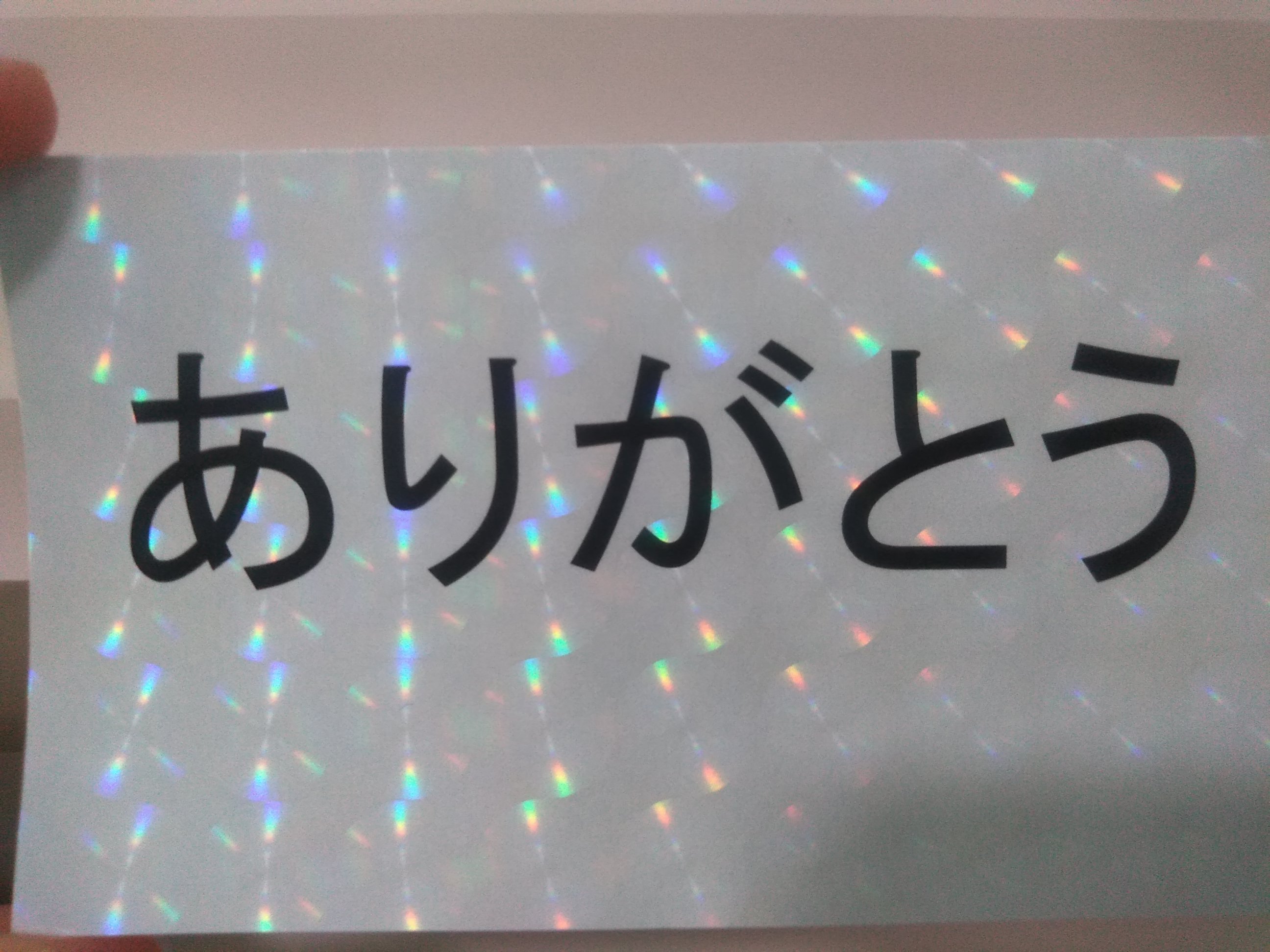 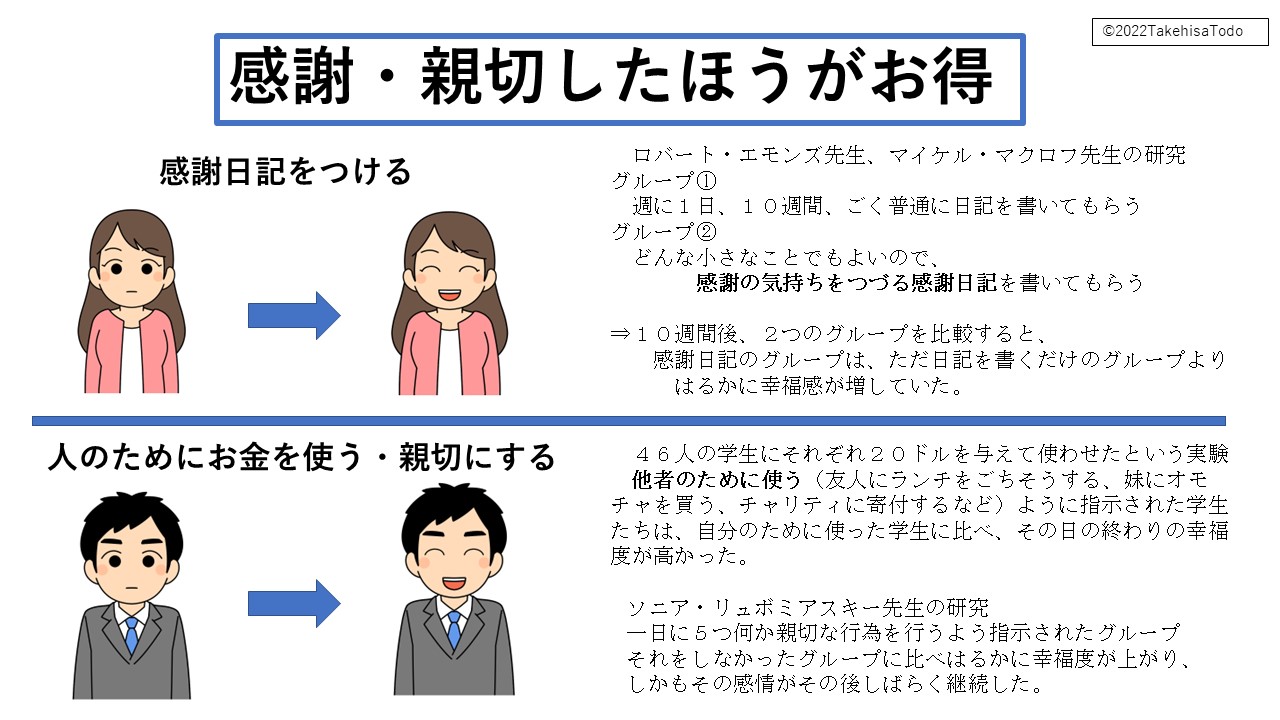 アイデア②仕事上のコミュニケーション　　　　　の質を高める
・成長促進・自分で考えて　　　動ける人財へ　　　→コーチング
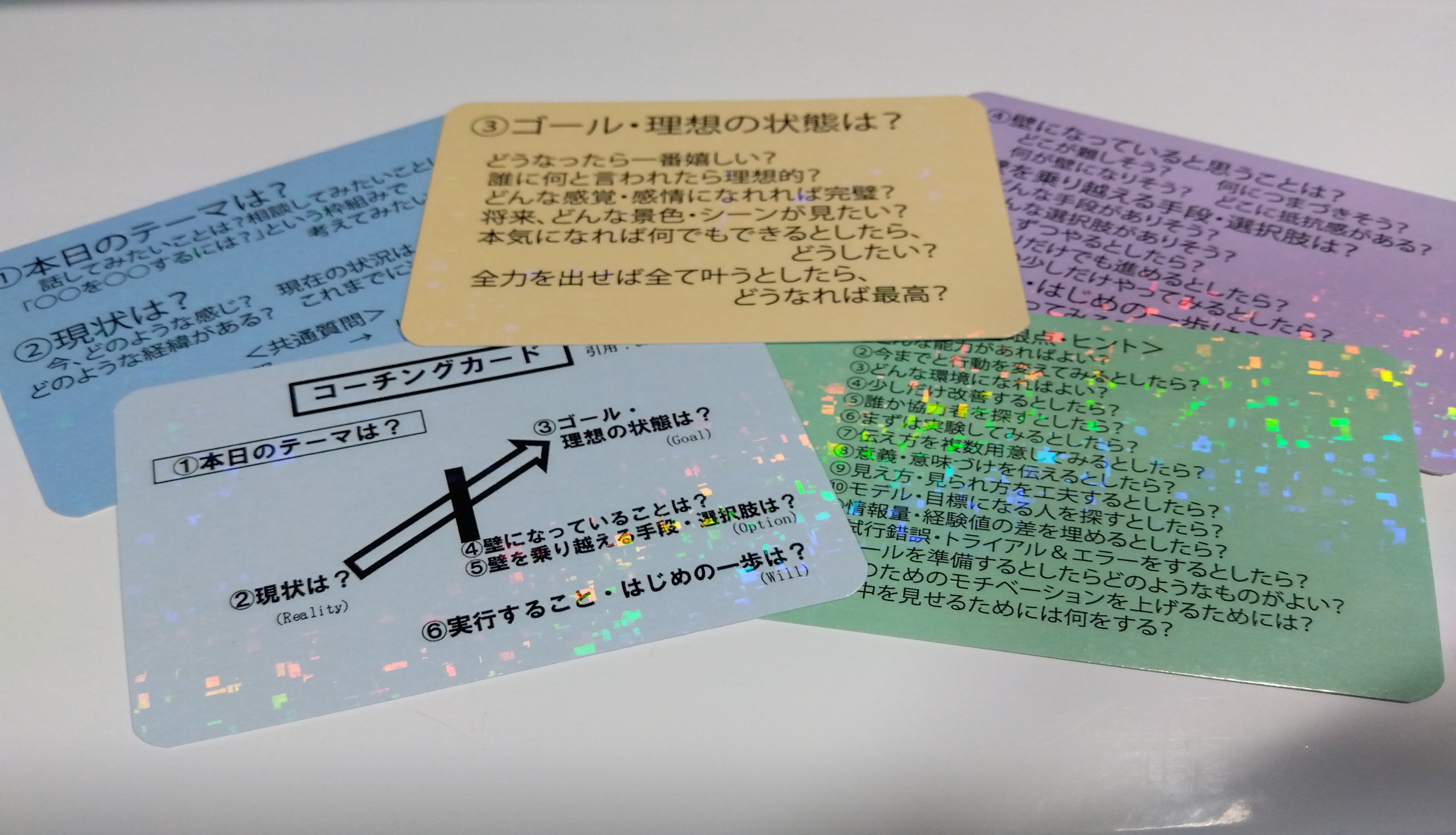 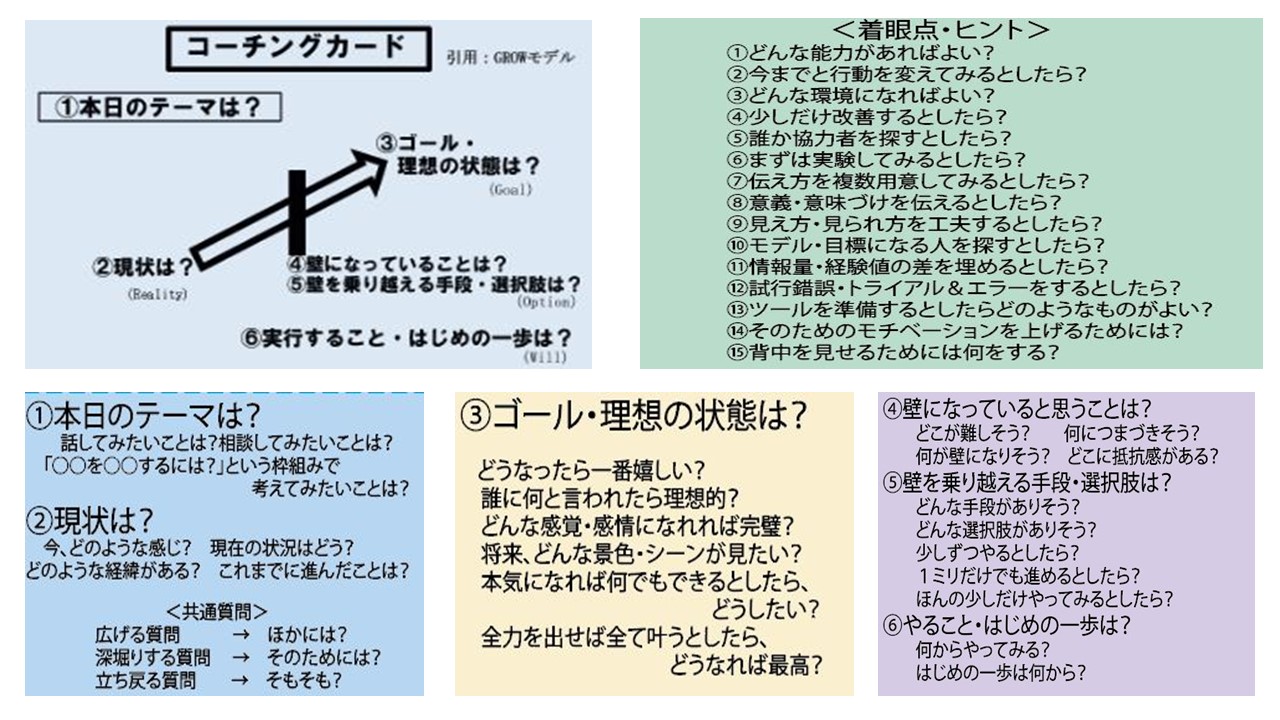 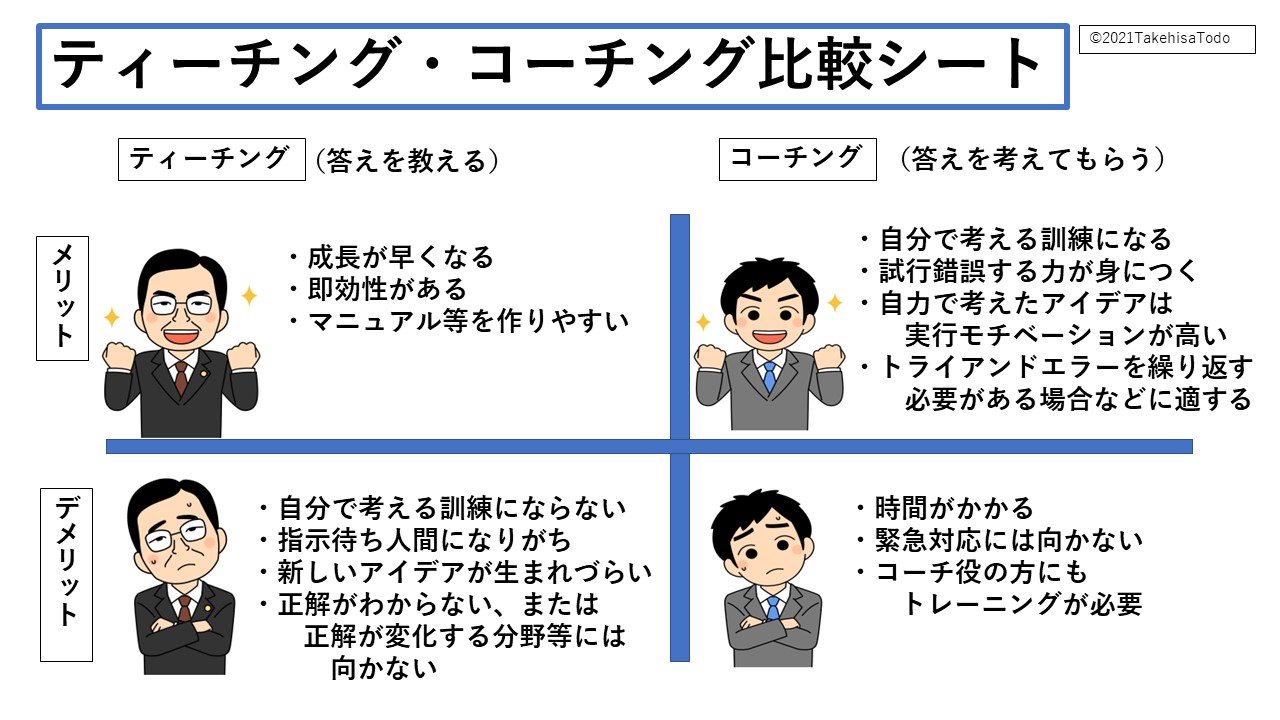 アイデア③個人ビジョンの明確化組織ビジョンとの　　　　　　　　　共通化
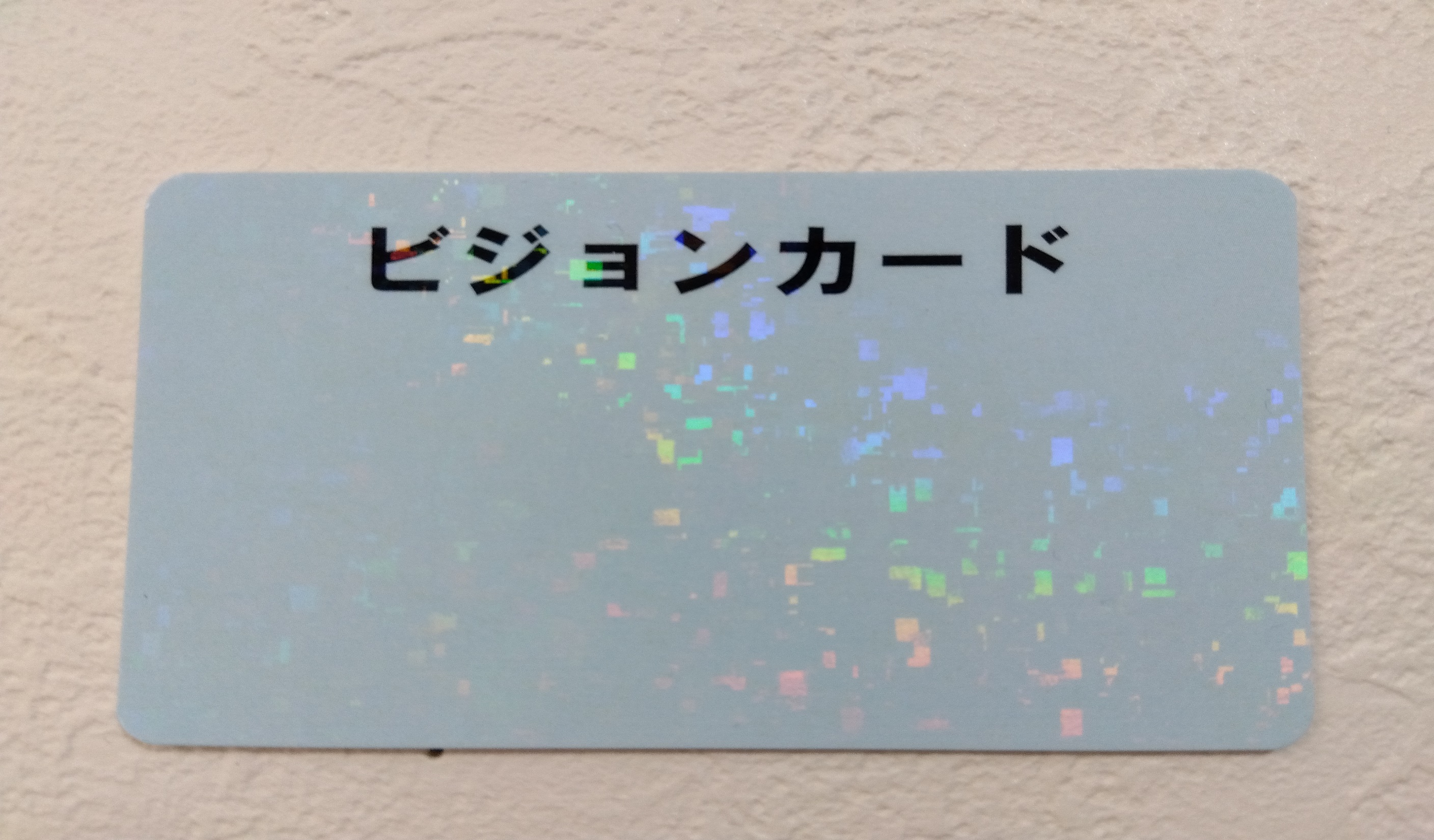 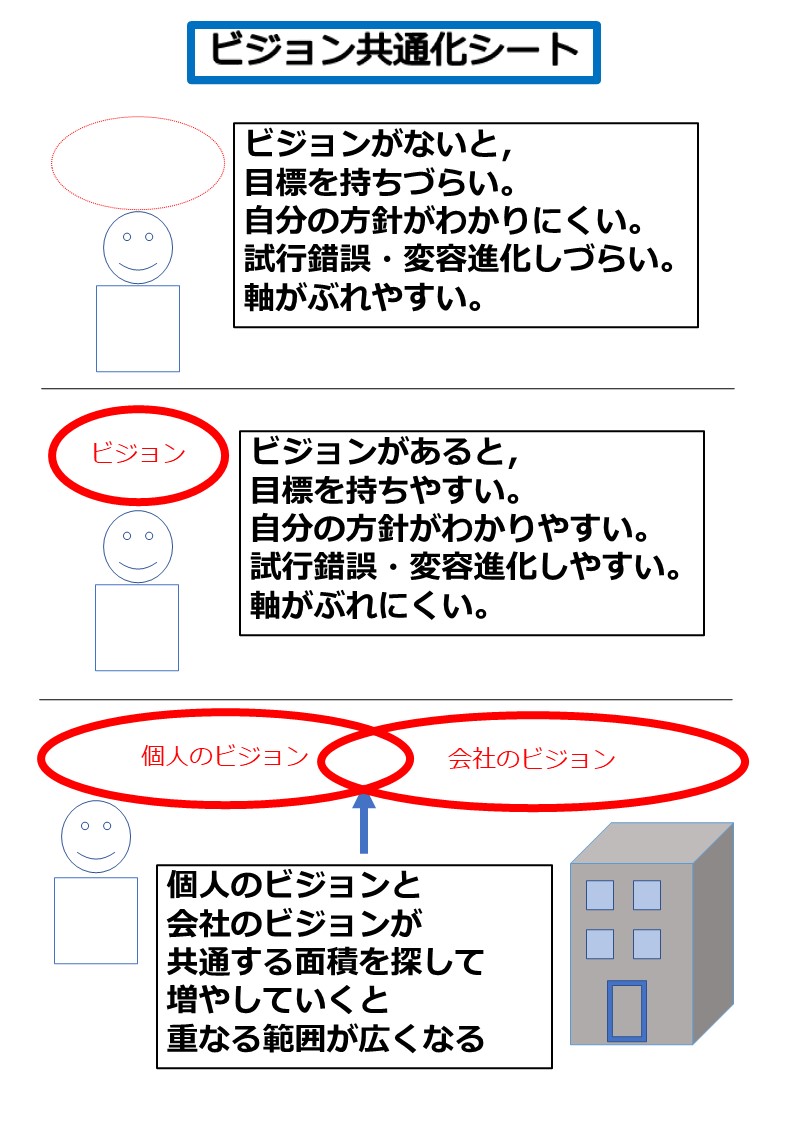 目標を紙に書く　→年収１０倍　　　　という実験！？
アイデア④目標達成の　サポート
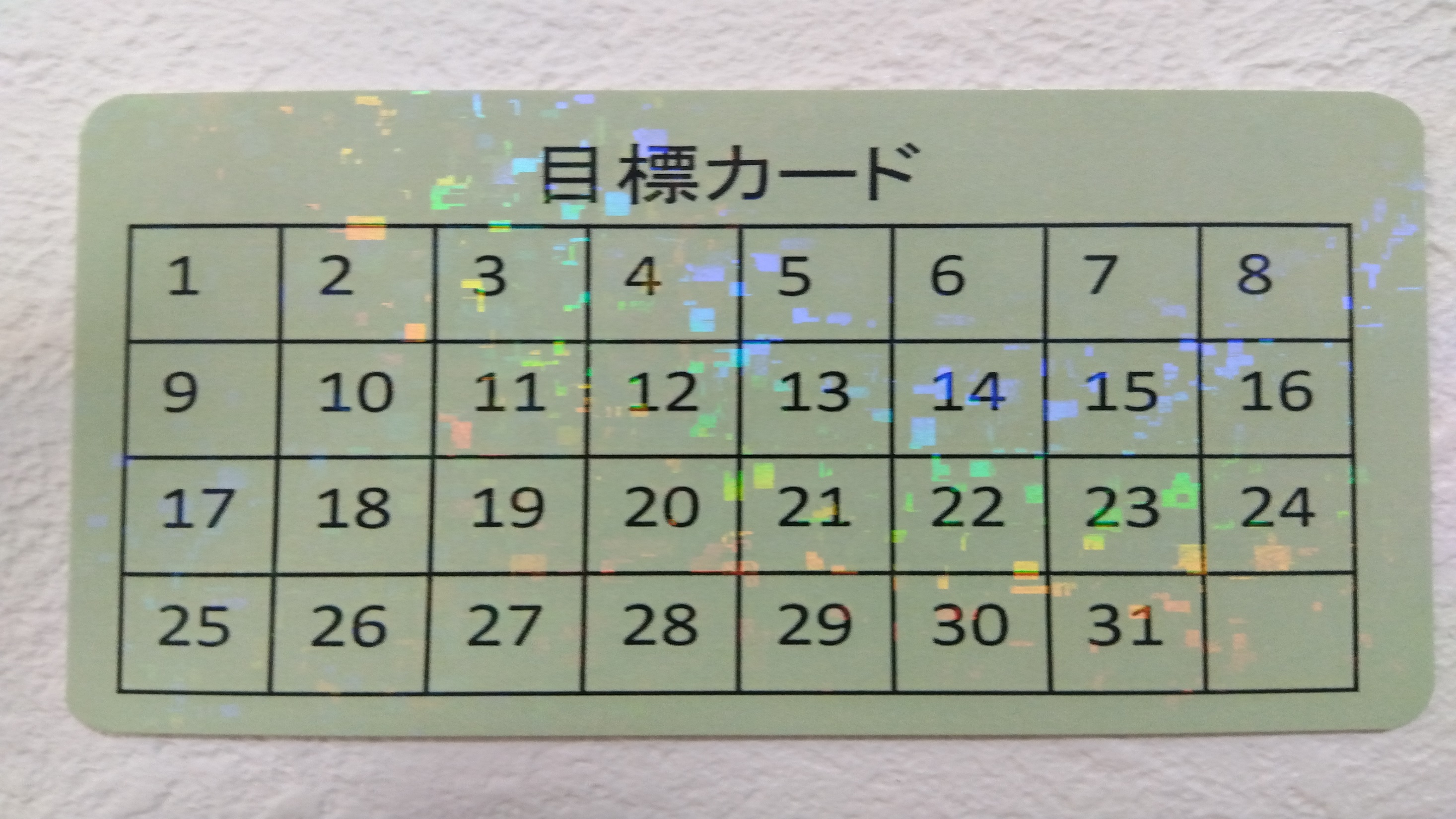 アイデア⑤失敗の事前の心構え失敗の対策と仕組み
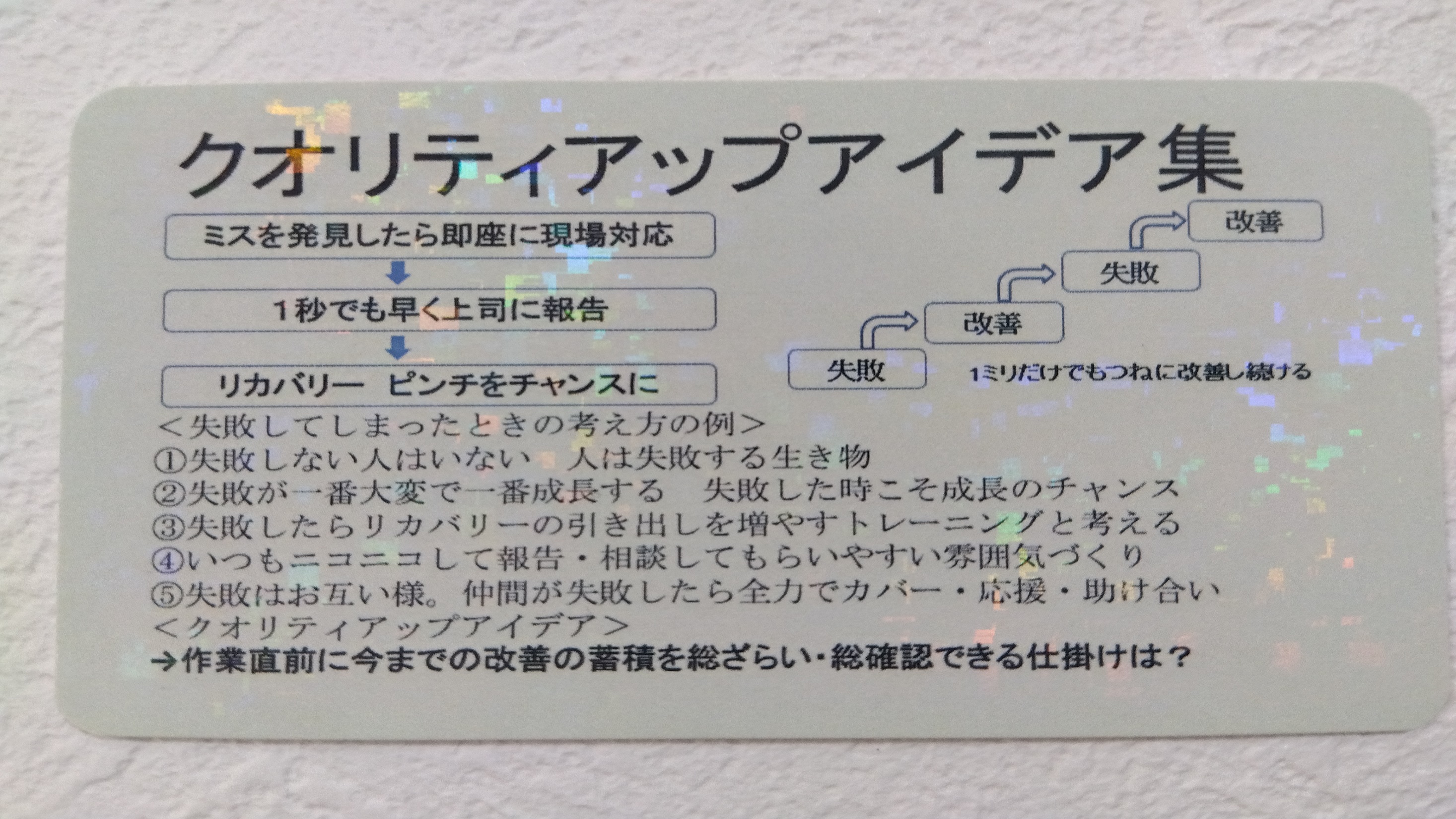 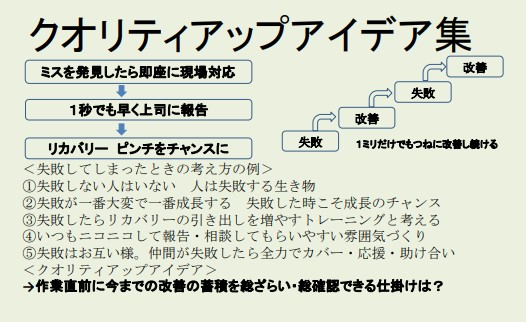 失敗を引きずらない切替・回復を早める
アイデア⑥心理学を活用した毎日のプチ幸福度ＵＰ　　＆「足るを知る」
仕事の　パフォーマンス　　　　　　アップ
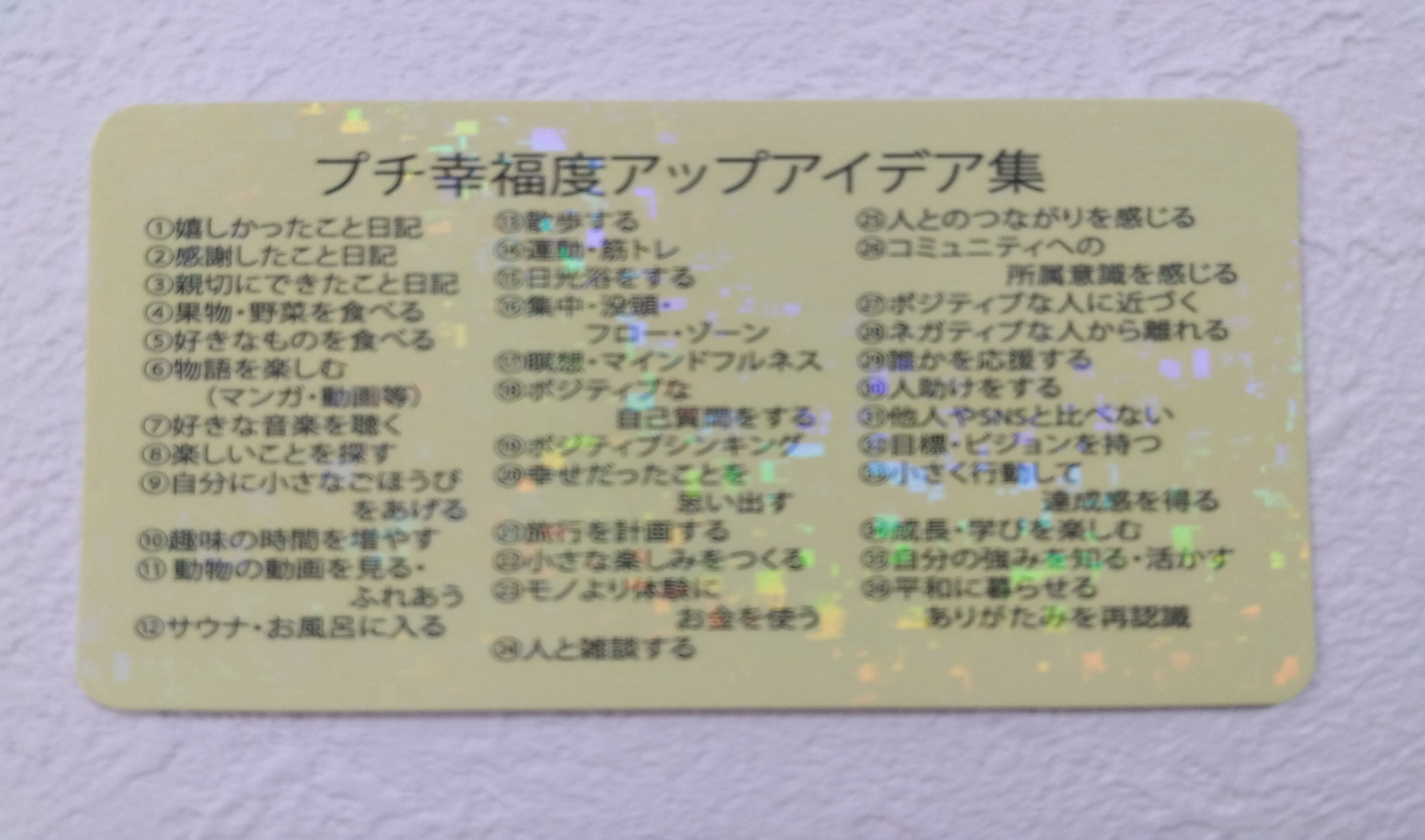 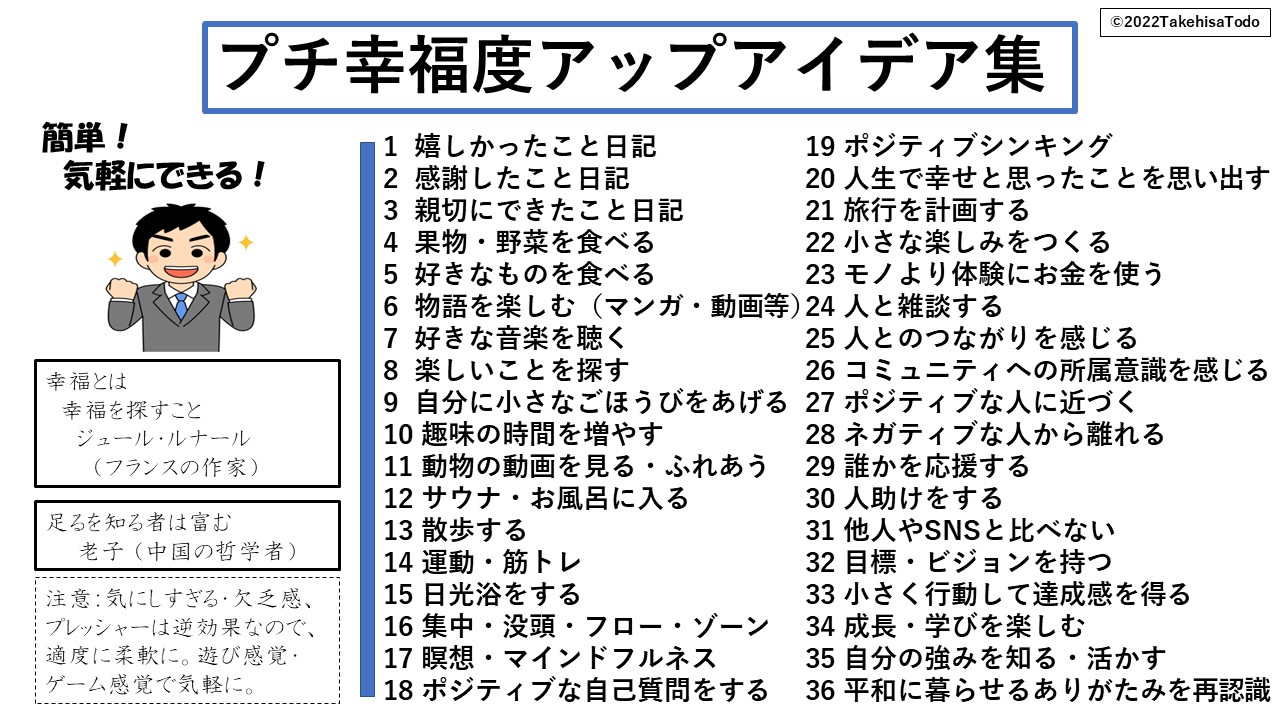 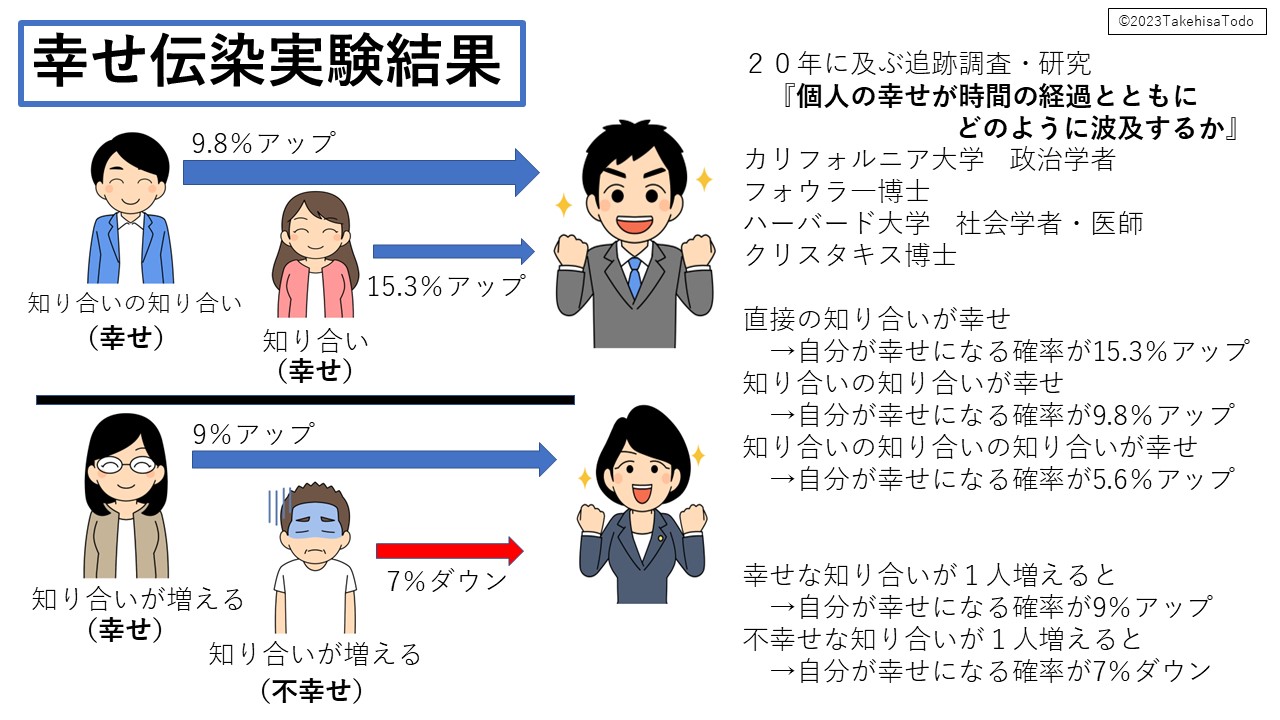 いろいろな　　　アイデアがある自社に合うものを　　試行錯誤で　　　さがしつづける
求人応募率　　　アップ
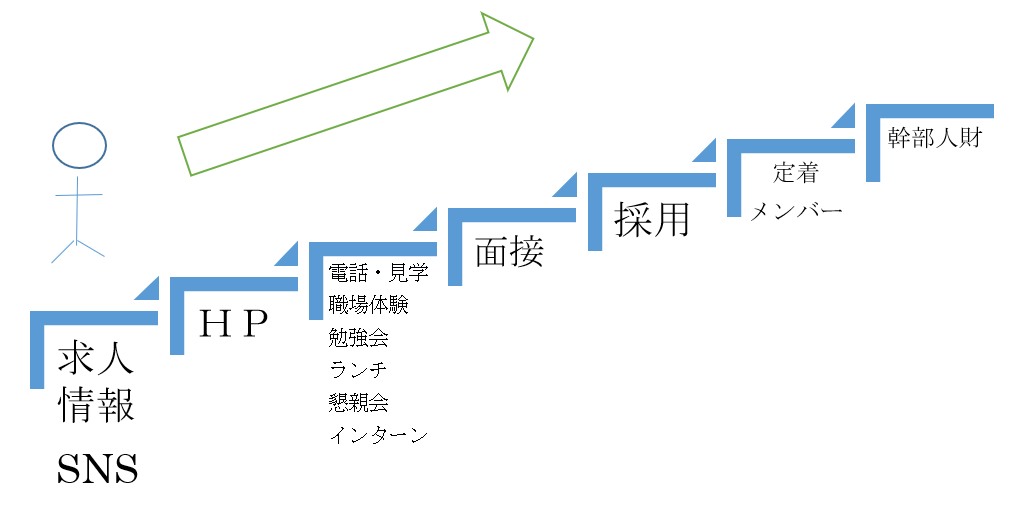 求人票だけで勝負すると　給料額・休みの数　　の勝負になって　　　　しまいがち・・・
求人票だけで勝負せずまずはＨＰへの誘導を最初のゴールにする
・会社見学・会社説明会・勉強会・ランチ会
給料以外の　会社の良さ　　をアピール
お互いに　人柄・相性　もわかるかも
この流れを　作るために　　差別化する必要
ここで定着率アップ　のためのアイデアが　　ここで活用できる！！
突然ですが・・・　ある　　求人票に・・・
もぐもぐ　タイム　　あります
ガス抜き　面談　　あります
社内通貨　あります
『なんだろう？・・・』と思ってもらえると
ＨＰ見たくなる！！→情報量が多い　　画像や動画も　（求人票は文章）
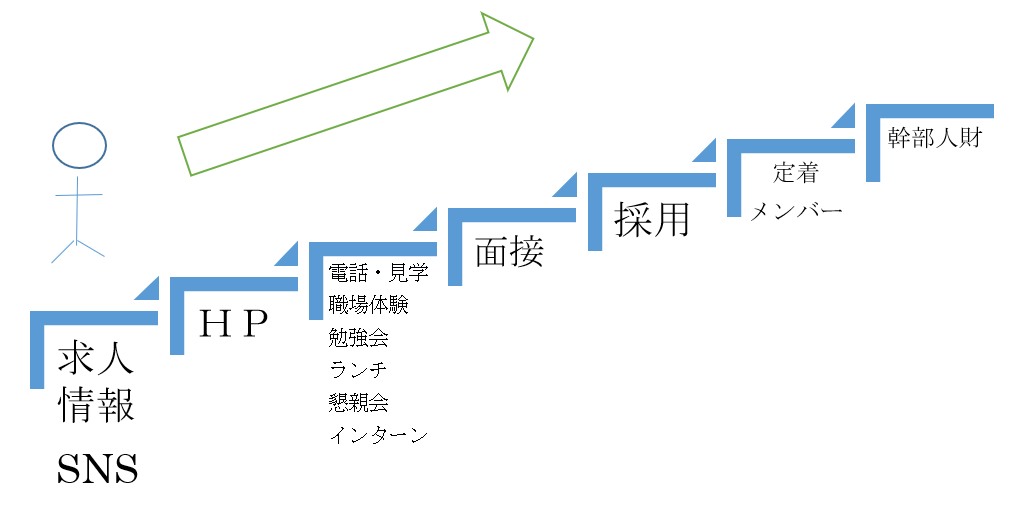 ・ありがとうカード制度・コーチング研修・ビジョン研修・失敗恐れない仕組み・心理学研修
ユニークな　名前をつける
カードのほかにも・沢山のＡ４一枚シート・四コマ漫画型の　　ケーススタディ教材
求人応募者へ・研修の体験・カードのお土産
ＨＰや求人票に　反映して閲覧者　　を増やす
・有料求人媒体・ＳＮＳ戦略
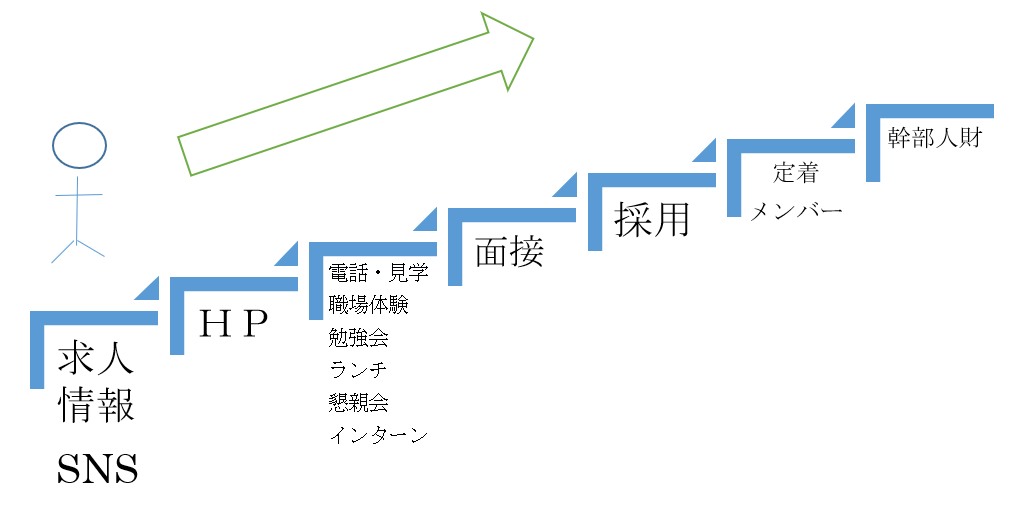 さいごに
多くの企業様　日夜　　試行錯誤
まだまだ　打ち手は　　　沢山ある